بسم الله الرحمن الرحيم
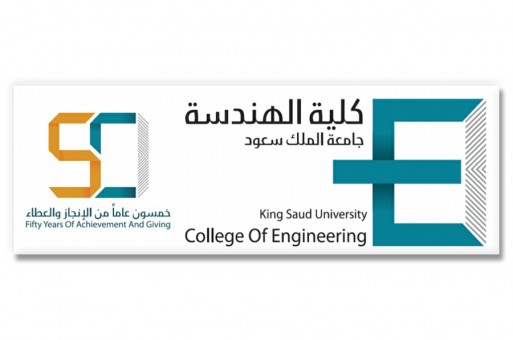 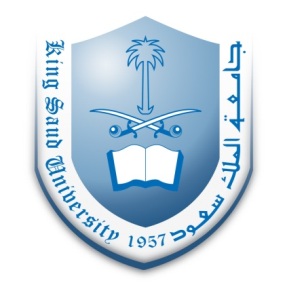 Management Of Engineering Projects(GE 402)
1
Tutorial # 3
Precedence Network
February 10, 2025
GE 402 (Management Of Engineering Projects)
[Speaker Notes: This is a title slide.]
Precedence Diagramming calculations
2
Precedence Diagram Computation
Forward Pass Computations
Backward Pass Computations
February 10, 2025
GE 402 (Management Of Engineering Projects)
Example1 
Given a precedence network for small project. Find: 
All times in the box. 
 Project duration (Note: Duration in week)
 Critical path
3
SS 5
FF 10
SF 10
SF 5
FS 6
February 10, 2025
GE 402 (Management Of Engineering Projects)
Forward Pass Computations
4
Activity A
Activity D
Activity E
Activity B
SS 5
FF 10
SF 10
Activity C
SF 5
FS 6
Notice: Terminal Time = 55 weeks
Project duration =55weeks
February 10, 2025
GE 402 (Management Of Engineering Projects)
Backward Pass Computations
5
Activity E
Activity A
Activity C
Activity B
Activity D
SS 5
FF 10
SF 10
SF 5
FS 6
Notice: Critical Path (A- B- D) Project duration =55
February 10, 2025
GE 402 (Management Of Engineering Projects)
Final solution
6
SS 5
FF 10
SF 10
SF 5
FS 6
Notice: Critical Path (A, B, D) Project duration =55weeks
February 10, 2025
GE 402 (Management Of Engineering Projects)
Example2 
Given a precedence network for small project. Find: 
All times in the box.
 Project duration
 Critical path
7
SF 5
FS 4
SS 3
FF 5
ZZ 2,5
SS 3
FF 2
SS 10
February 10, 2025
GE 402 (Management Of Engineering Projects)
Forward Pass
8
SF 5
FS 4
SS 3
FF 5
ZZ 2,5
SS 3
FF 2
SS 10
February 10, 2025
GE 402 (Management Of Engineering Projects)
Backward Pass
9
SF 5
FS 4
SS 3
FF 5
ZZ 2,5
SS 3
FF 2
SS 10
February 10, 2025
GE 402 (Management Of Engineering Projects)
Total Float
10
SF 5
FS 4
SS 3
FF 5
ZZ 2,5
SS 3
FF 2
SS 10
Notice: 
Project duration =27 unite of time
Critical Paths CP1=  A,-E- F
                       CP2 = A- E- G- H
February 10, 2025
GE 402 (Management Of Engineering Projects)
Thank You
11
Questions Please
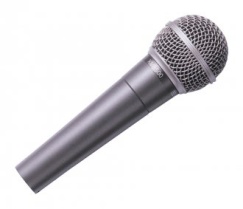 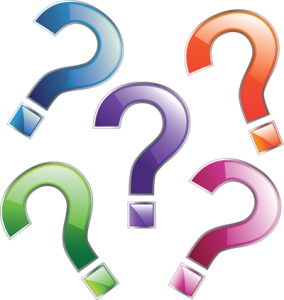 February 10, 2025
GE 402 (Management Of Engineering Projects)